Remote control table
Logan.W.Baur
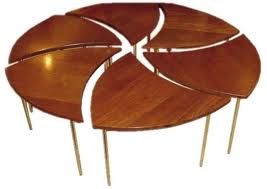 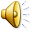 My log
I went  on Google
I wrote how my invention is different
I listed my materials
I drew a picture
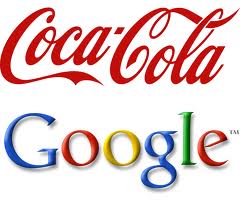 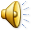 Advantages
It can flip the top up to reed a book on it
You can use it while you lay down
You can slide it to different heights
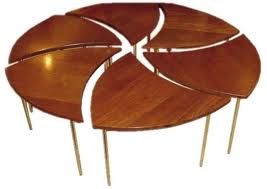 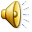 My research
I goggled remote control table
I found a dentist chair
Then I typed automatic table
I found a hospital table
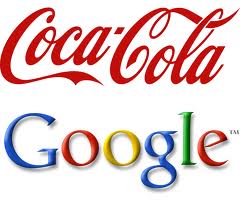 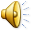 Remote control table
The best part of doing this project  was planning  it and thinking of how it would help people 
I had so much fun doing all this stuff
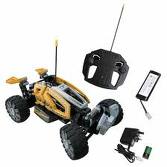 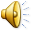